Antennas & Receivers in Radio Astronomy
Mark McKinnon
Outline
Context
Types of antennas
Antenna fundamentals
Reflector antennas
Mounts 
Optics
Antenna performance
Aperture efficiency
Pointing 
Polarization
Receivers
Twelfth Synthesis Imaging Workshop
2
Importance of the Antenna Elements
Antenna amplitude pattern causes amplitude to vary across the source.
Antenna phase pattern causes phase to vary across the source.
Polarization properties of the antenna modify the apparent polarization of the source.
Antenna pointing errors can cause time varying amplitude and phase errors.
Variation in noise pickup from the ground can cause time variable amplitude errors.
Deformations of the antenna surface can cause amplitude and  phase errors, especially at short wavelengths.
Twelfth Synthesis Imaging Workshop
3
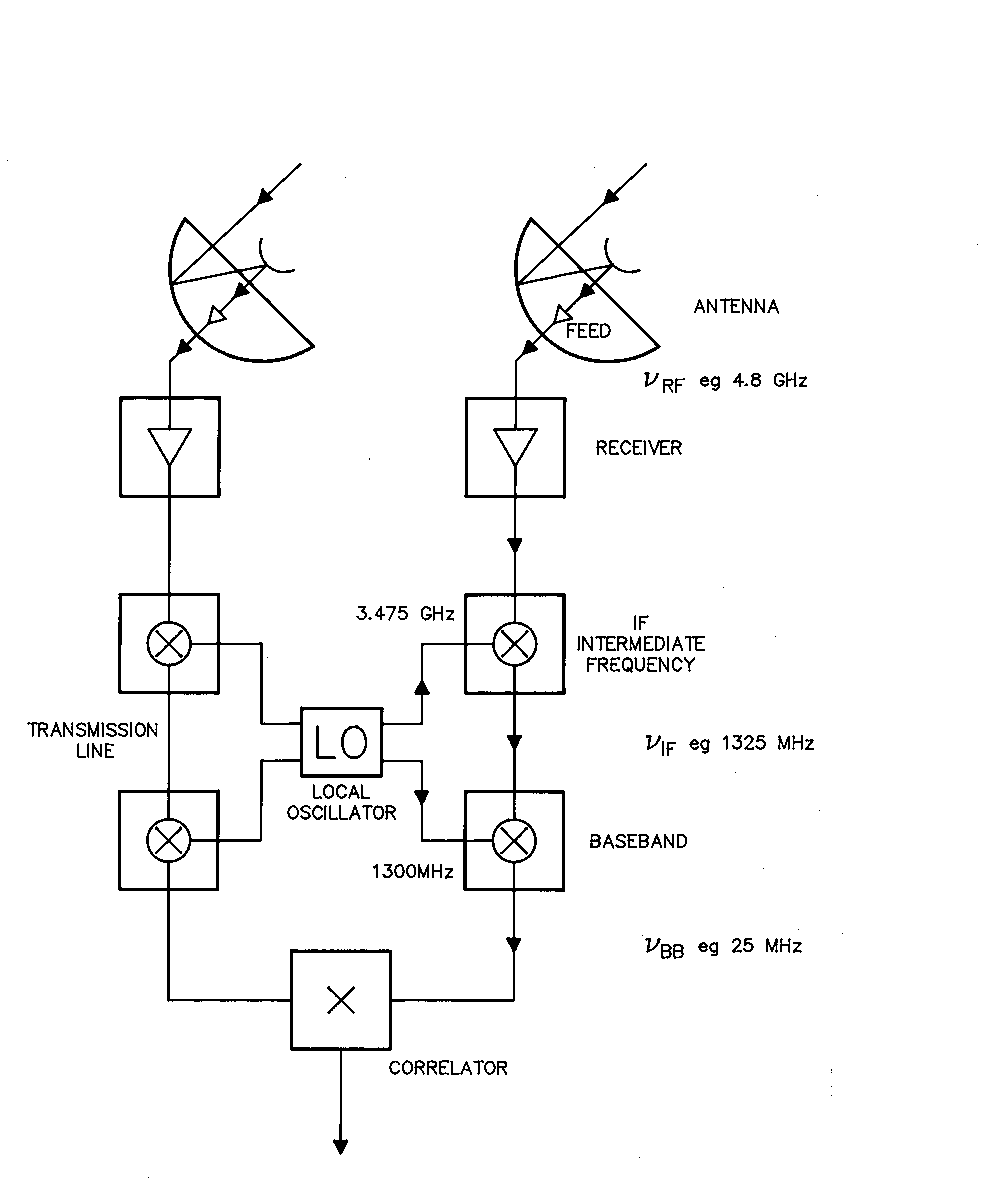 VLA @ 4.8 GHz (C-band)
Interferometer Block Diagram
Antenna


Front End




IF




Back End



Correlator
Key
Amplifier
Mixer
Correlator
X
4
Twelfth Synthesis Imaging Workshop
Types of Antennas
5
Wire antennas
Dipole
Yagi
Helix
Small arrays of the above
Reflector antennas
Hybrid antennas
Wire reflectors
Reflectors with dipole feeds
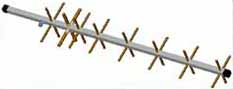 Yagi
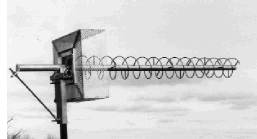 Helix
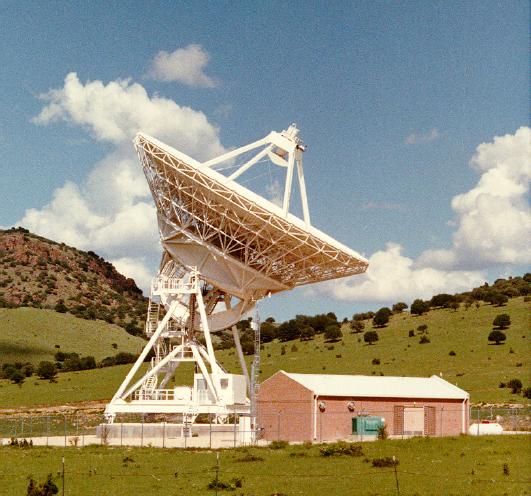 Twelfth Synthesis Imaging Workshop
Basic Antenna Formulas
6
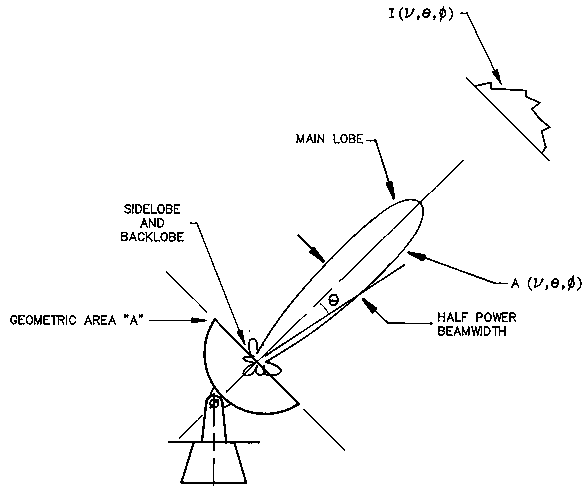 Effective collecting 
area A(n,q,f) m2

On-axis response A0 = hA
= aperture efficiency 

Normalized pattern 
(primary beam)
A(n,q,f) = A(n,q,f)/A0 

Beam solid angle  
WA= ∫∫ A(n,q,f) dW   	
        all sky			
 A0 WA = l2 		
              	  l = wavelength,  n = frequency
Twelfth Synthesis Imaging Workshop
Aperture-Beam Fourier Transform Relationship
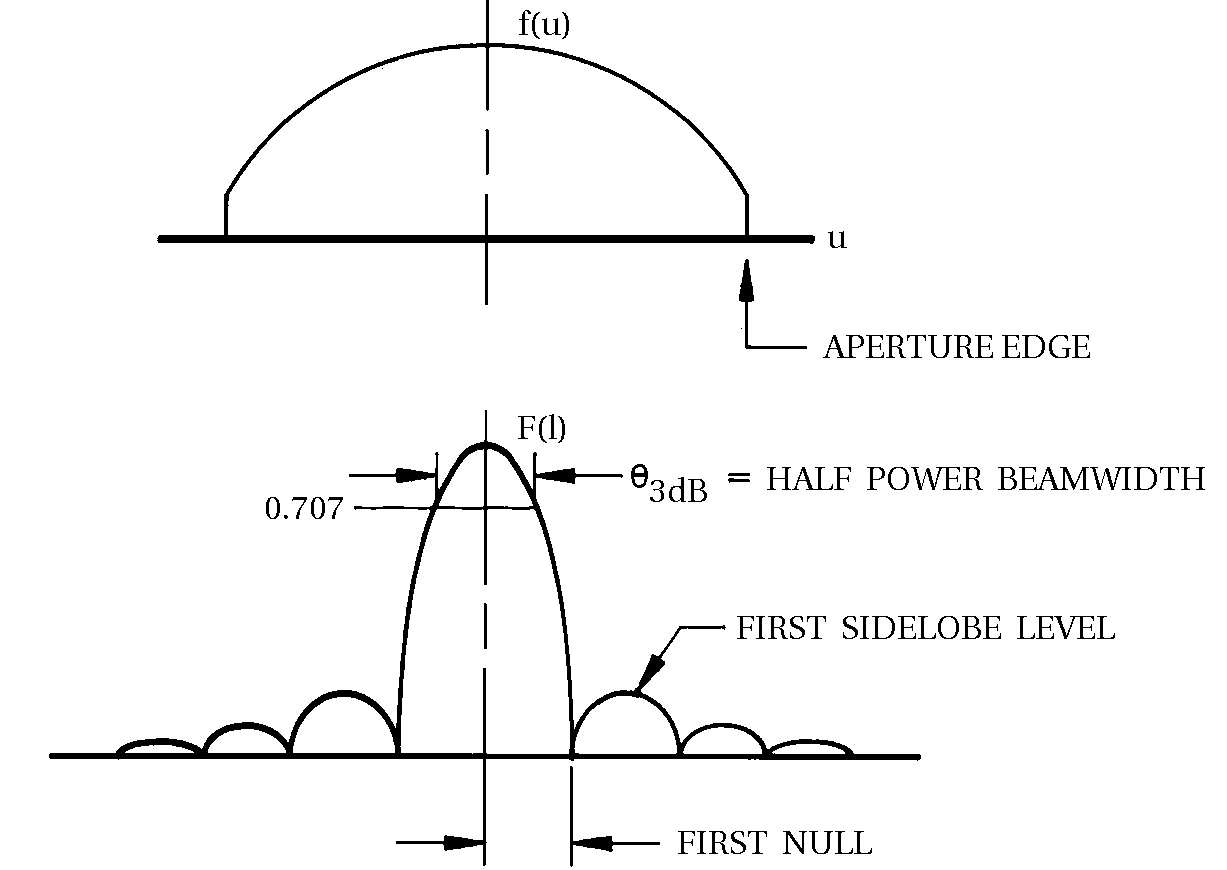 What determines the beam shape?


f(u,v) = complex aperture field distribution
u,v = aperture coordinates (wavelengths)


F(l,m) = complex far-field voltage pattern
    l = sinqcosf , m = sinqsinf 

F(l,m) = ∫∫aperturef(u,v)exp(2pi(ul+vm))dudv

f(u,v) = ∫∫hemisphereF(l,m)exp(-2pi(ul+vm))dldm

For VLA: q3dB = 1.02/D, First null = 1.22/D, 
       D = reflector diameter in wavelengths
Twelfth Synthesis Imaging Workshop
7
Antenna Mounts:  Altitude over Azimuth
Advantages
Cost 
Gravity performance
Disadvantages
Zone of avoidance 
Beam rotates on sky
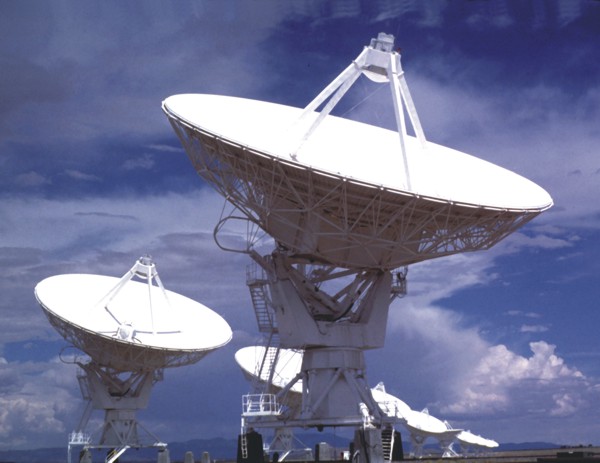 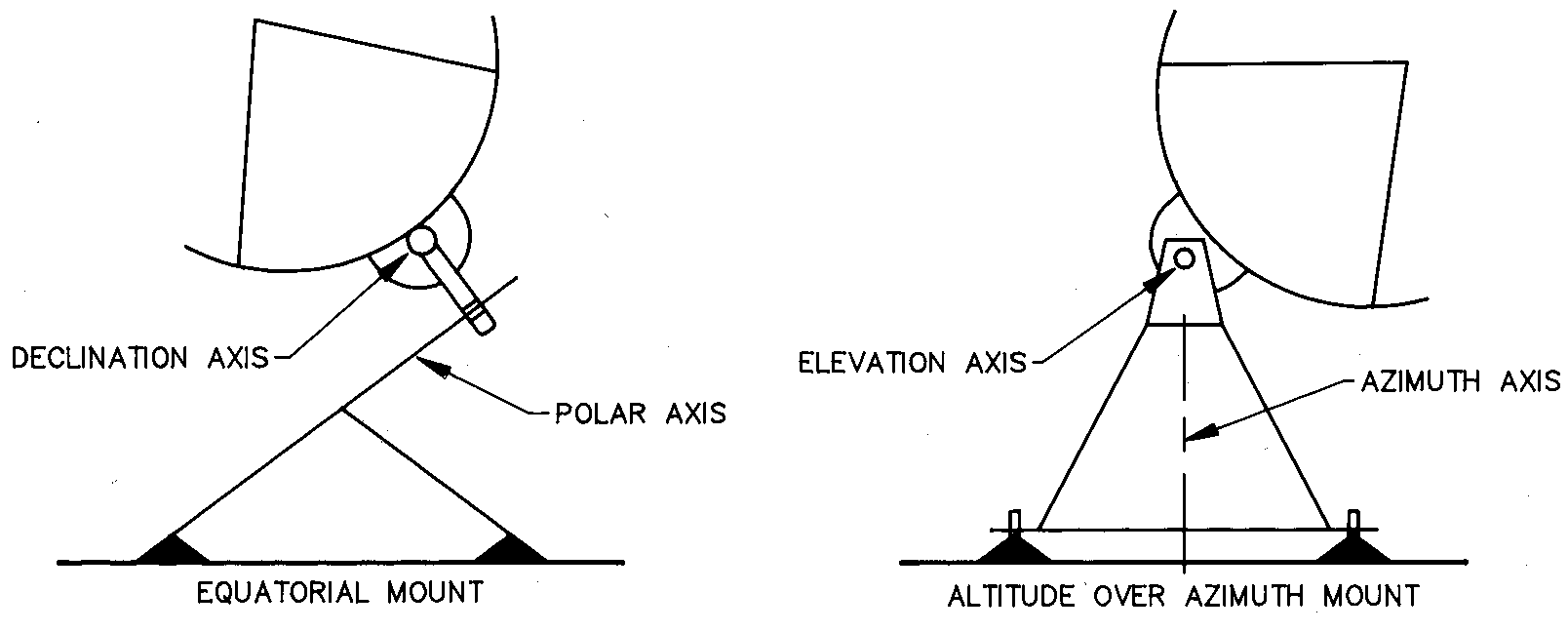 Twelfth Synthesis Imaging Workshop
8
Beam Rotation on the Sky
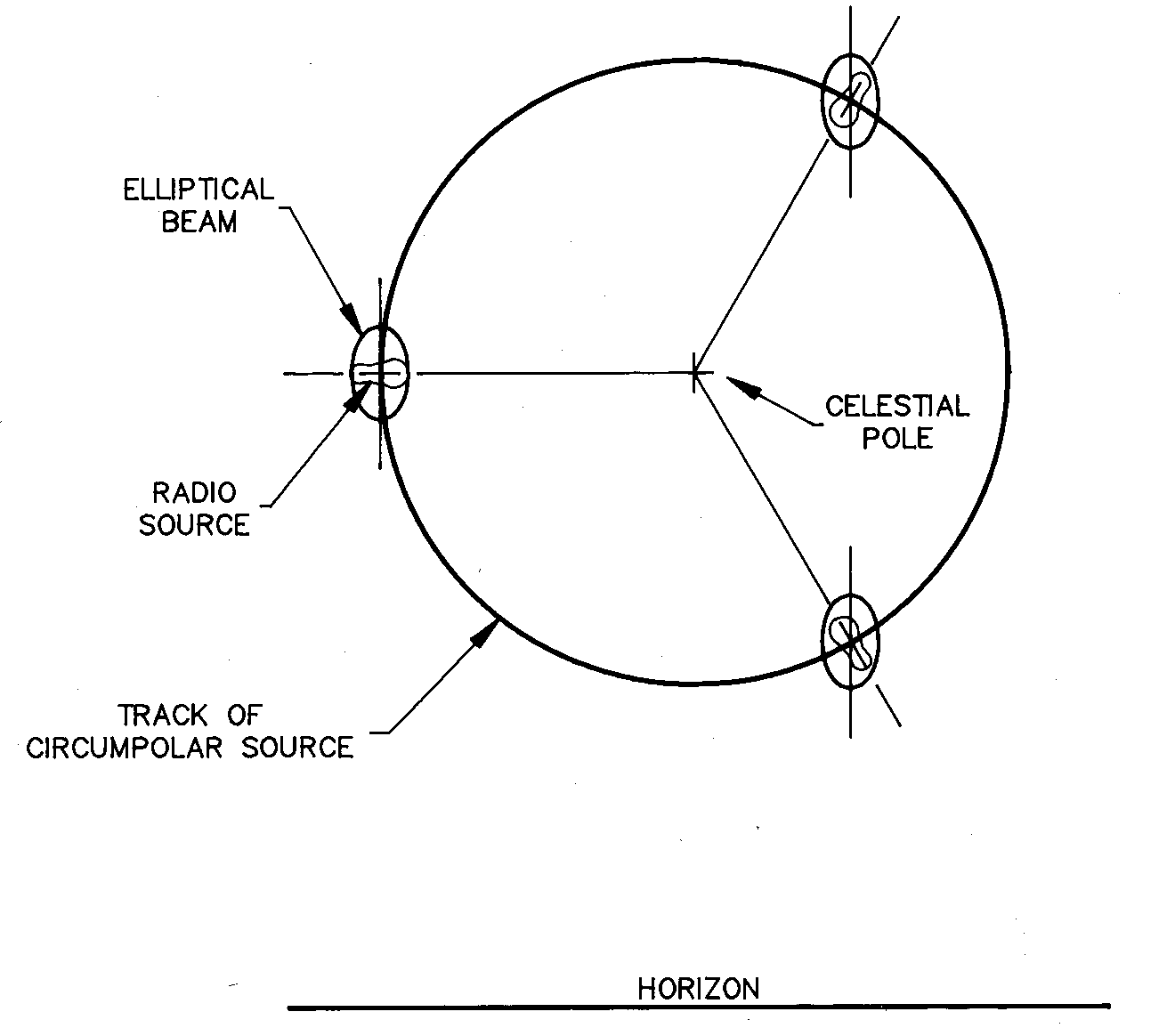 Parallactic angle
Twelfth Synthesis Imaging Workshop
9
Antenna Mounts: Equatorial
Advantages
Tracking accuracy
Beam doesn’t rotate
Disadvantages
Cost
Gravity performance
Sources on horizon at pole
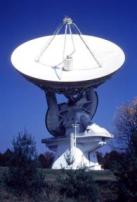 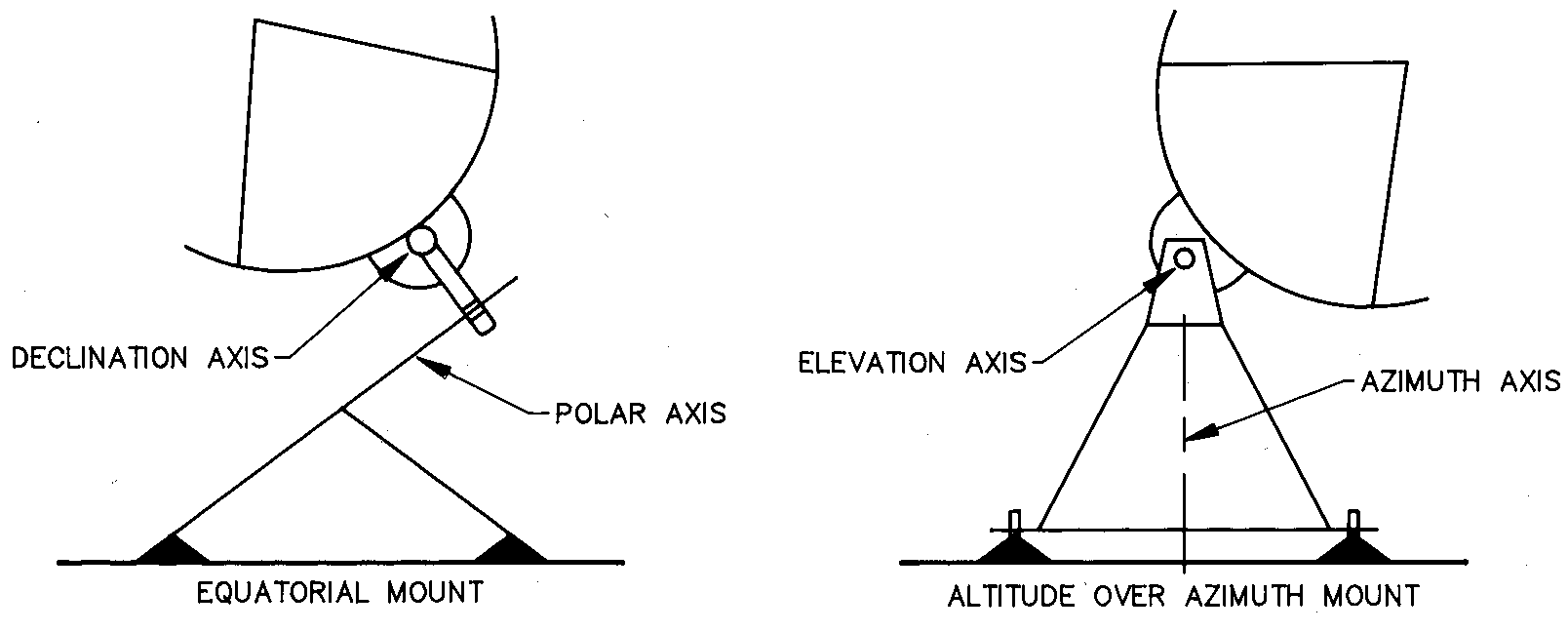 Twelfth Synthesis Imaging Workshop
10
Reflector Optics
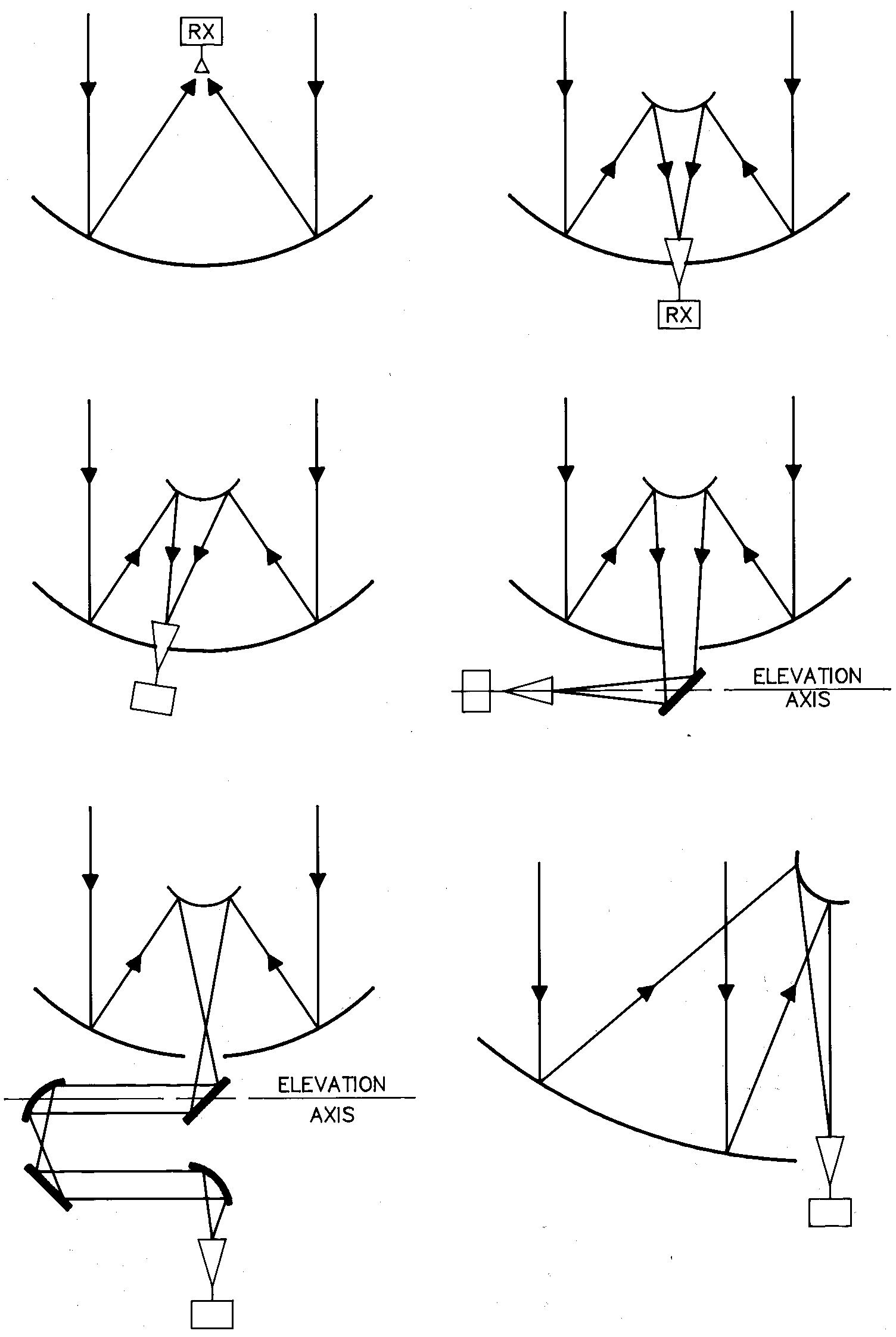 Prime focus
 							

Offset Cassegrain
					


Beam Waveguide
Cassegrain focus


Naysmith



Dual Offset
Twelfth Synthesis Imaging Workshop
11
Reflector Optics: Limitations
Prime focus
Over-illumination (spillover) can increase system temperature due to ground pick-up
Number of receivers, and access to them, is limited
Subreflector systems
Can limit low frequency capability. Feed horn too large.
Over-illumination by feed horn can exceed gain of reflector’s diffraction limited sidelobes
Strong sources a few degrees away may limit image dynamic range
Offset optics
Support structure of offset feed is complex and expensive
Twelfth Synthesis Imaging Workshop
12
Reflector Optics: Examples
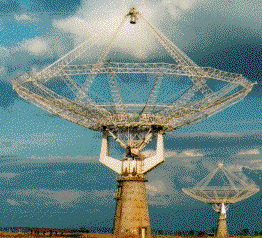 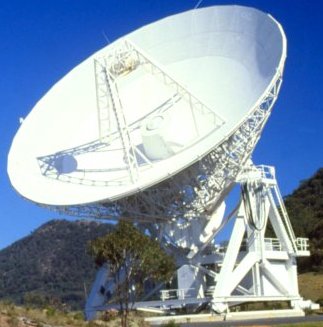 Prime focus		           							        Cassegrain focus
   (GMRT)					            					      (AT)



Offset Cassegrain									      		Naysmith
    (VLA)			  						                           (OVRO)	 																


Beam Waveguide									     	   Dual Offset
    (NRO)											      (GBT)
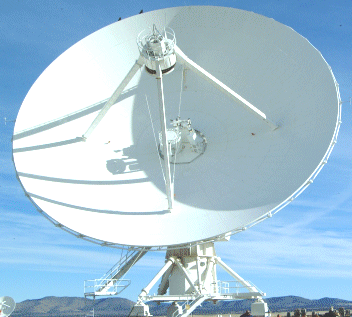 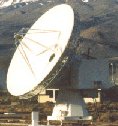 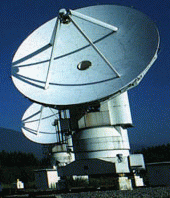 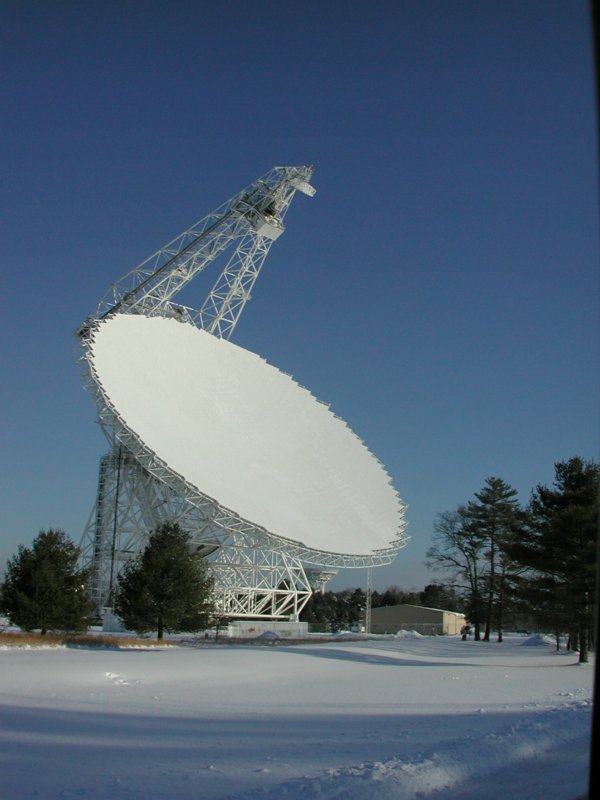 Twelfth Synthesis Imaging Workshop
13
Feed Systems
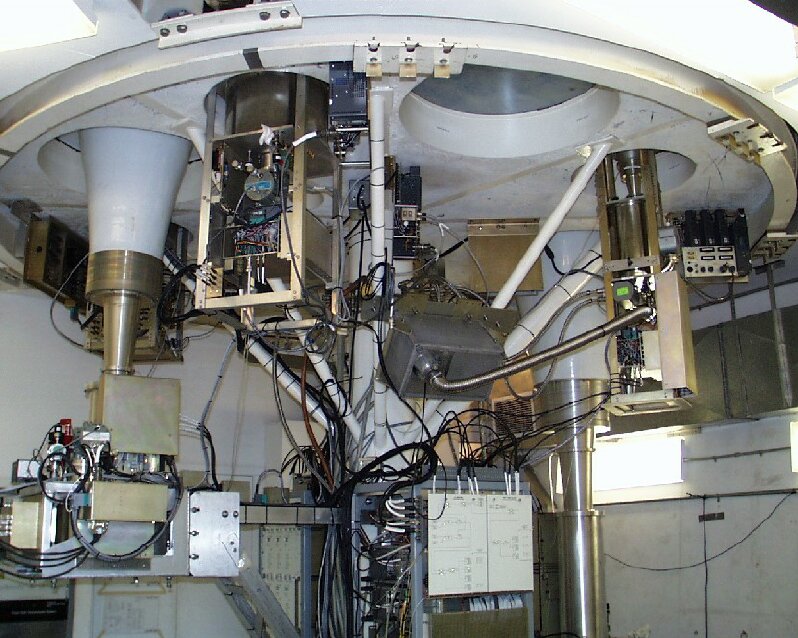 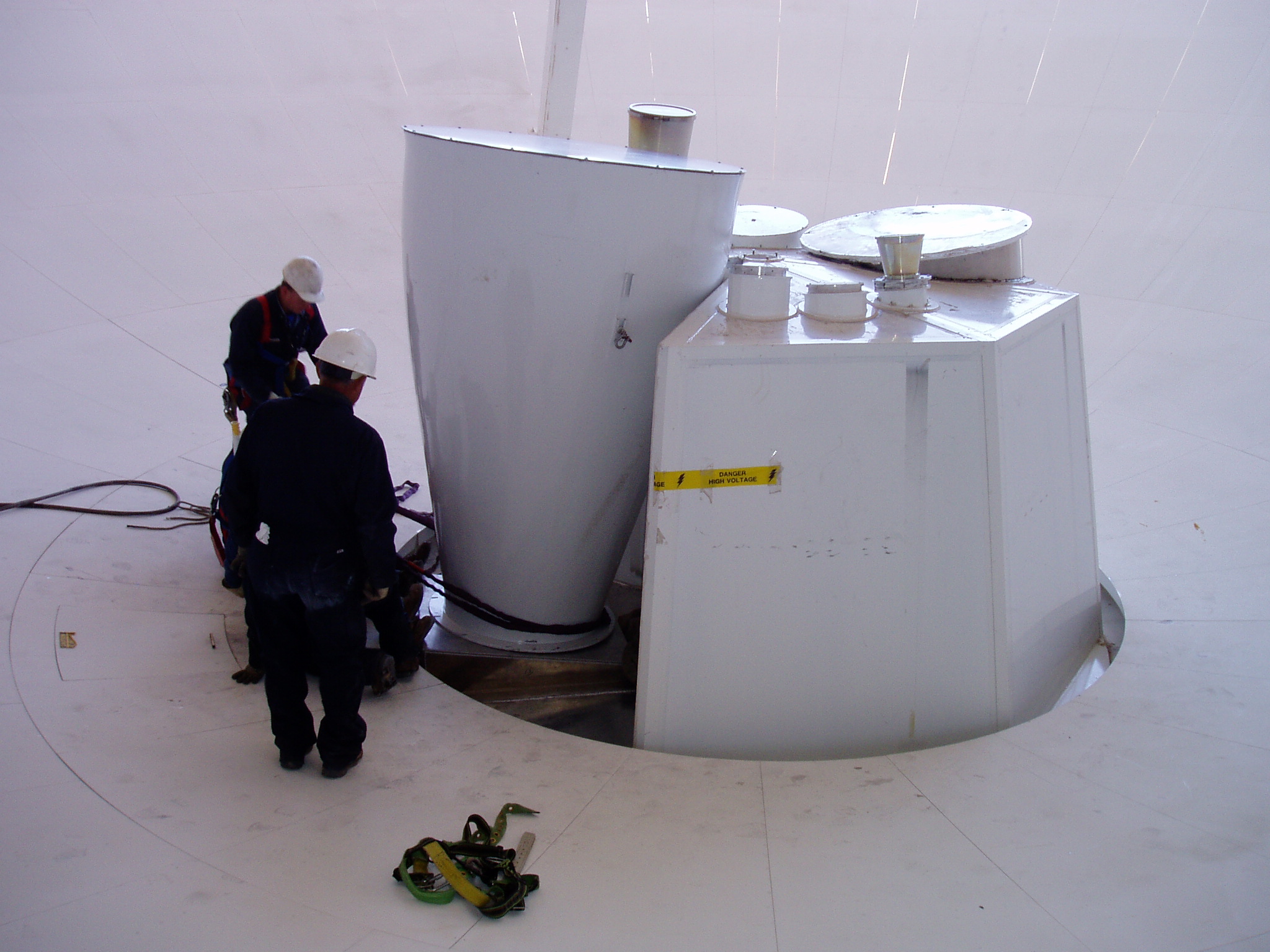 GBT
VLA
EVLA
Twelfth Synthesis Imaging Workshop
14
Antenna Performance:  Aperture Efficiency
15
On axis response: A0 = hA
Efficiency: h = hsf . hbl . hs . ht . hmisc 

hsf = Reflector surface efficiency
	   Due to imperfections in reflector surface
         hsf = exp(-(4ps/l)2)   e.g., s = l/16 , hsf = 0.5

hbl = Blockage efficiency 
        Caused by subreflector and its support structure
 
hs = Feed spillover efficiency
       Fraction of power radiated by feed intercepted by subreflector

ht = Feed illumination efficiency
       Outer parts of reflector illuminated at lower level than inner part
    
hmisc= Reflector diffraction, feed position phase errors, feed match and loss
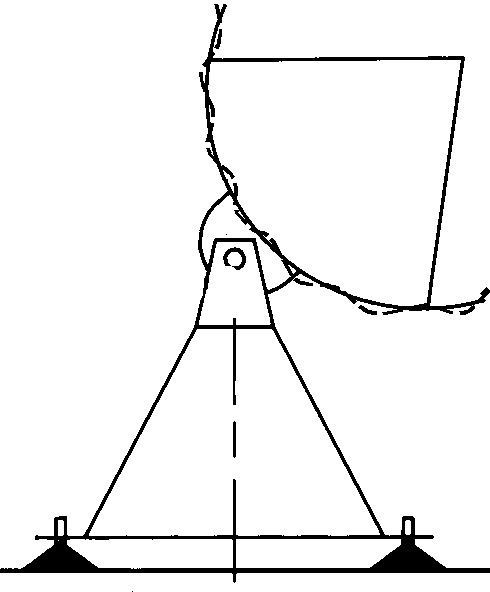 rms error s
Twelfth Synthesis Imaging Workshop
Surface of ALMA Vertex Antenna
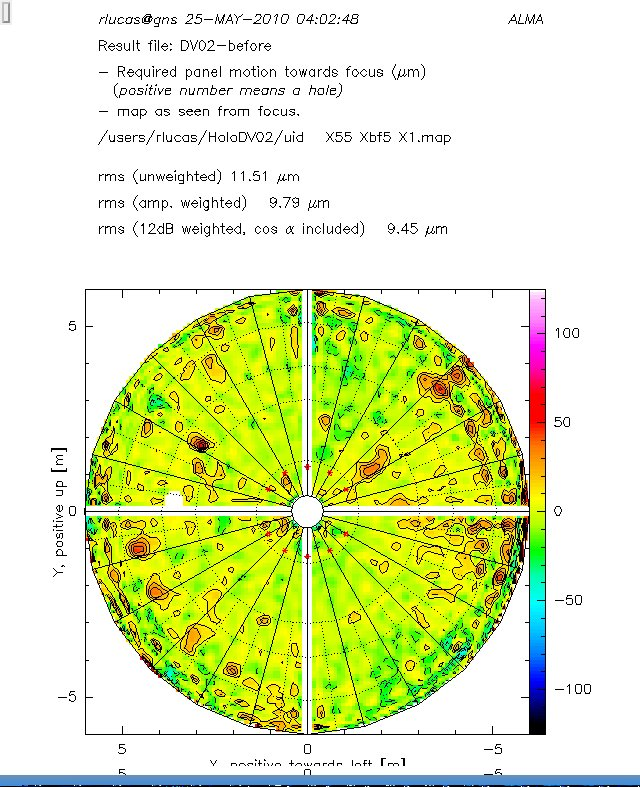 Surface measurements of  DV02 made with holography
Measured surface rms =10um
Twelfth Synthesis Imaging Workshop
16
Antenna Performance: Aperture Efficiency
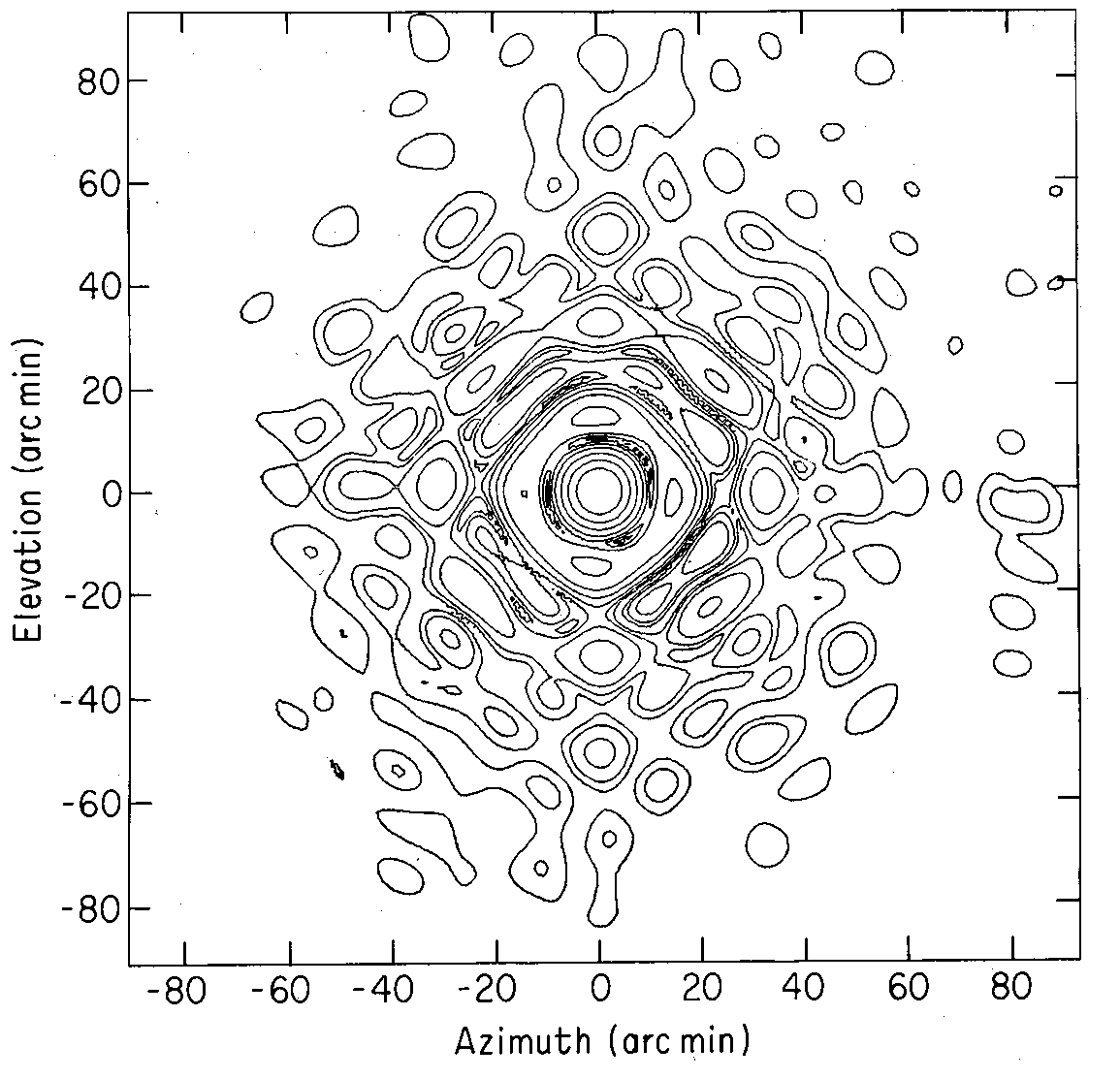 Primary Beam










l=sin(q), D = antenna diameter in                               contours:-3,-6,-10,-15,-20,-25,
    wavelengths     	                                                                 -30,-35,-40 dB
dB = 10log(power ratio) = 20log(voltage ratio)
VLA: q3dB = 1.02/D, First null = 1.22/D                       Voltage radiation pattern, |F(l,m)|
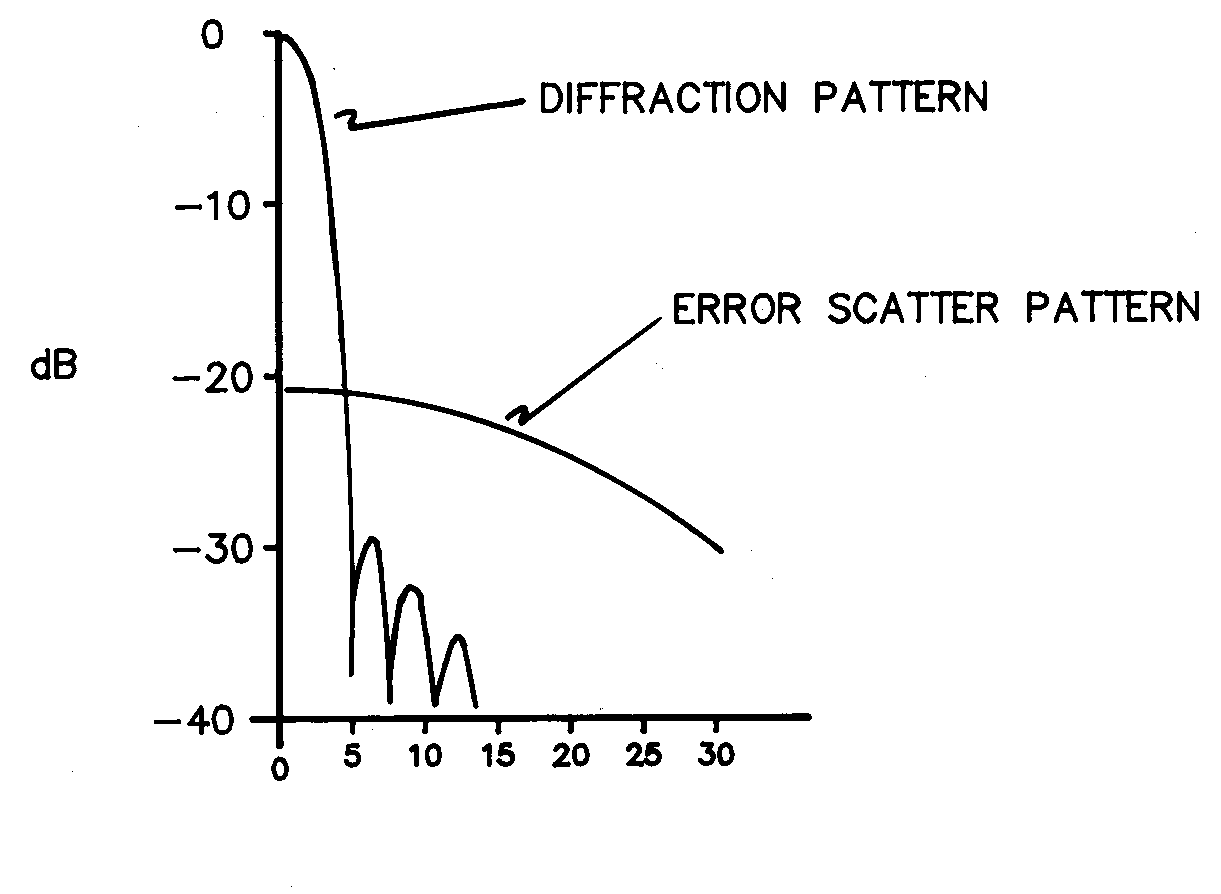 pDl
Twelfth Synthesis Imaging Workshop
17
Antenna Pointing: Practical Considerations
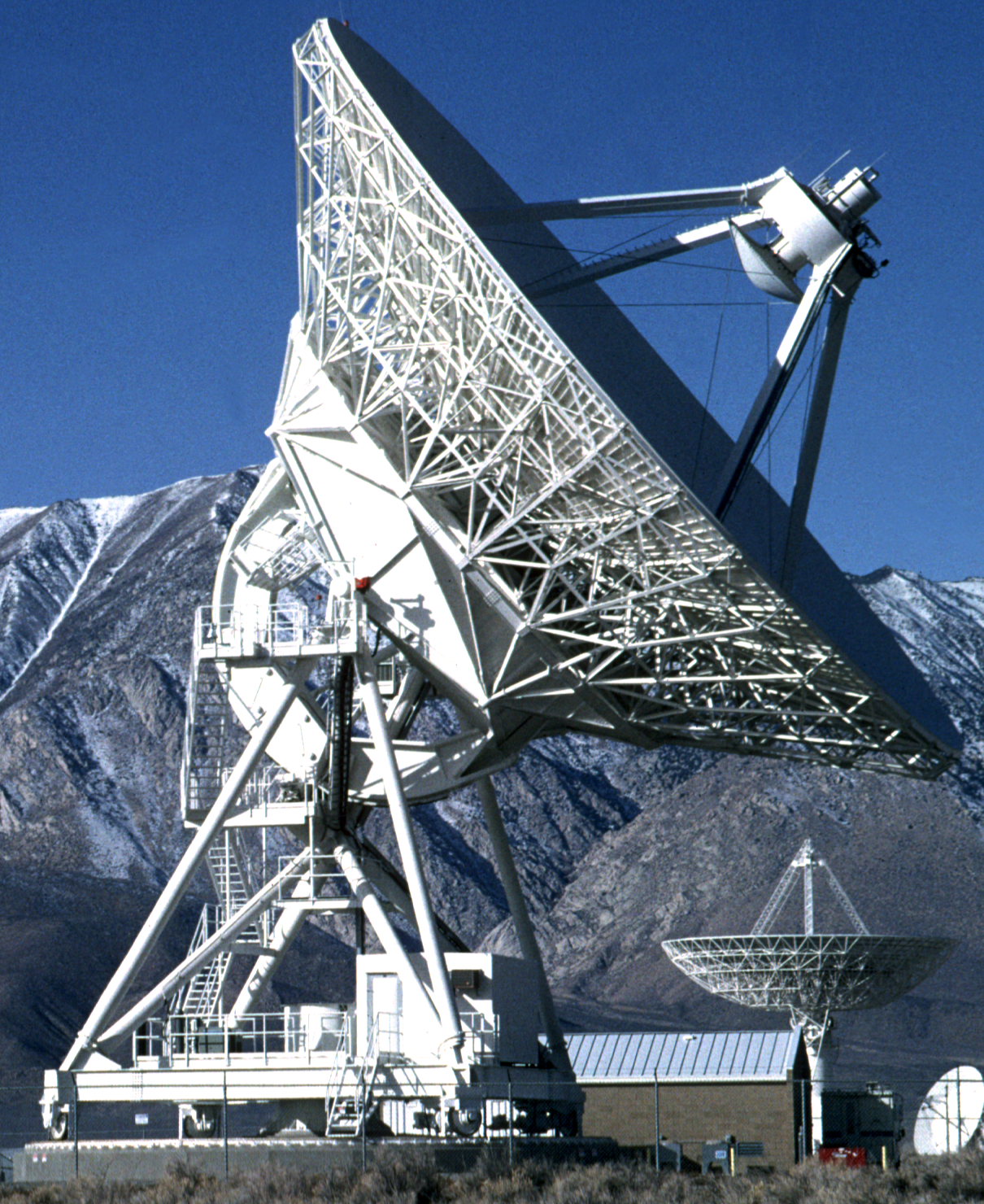 Subreflector mount
Reflector structure
Quadrupod
El encoder
Alidade structure
Rail flatness
Foundation
Azimuth encoder
Twelfth Synthesis Imaging Workshop
18
Pointing:  ALMA Vertex Antennas
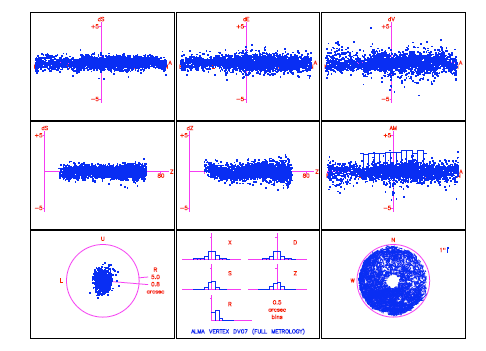 All-sky optical pointing on DV07 completed April 1-14
All-sky results (spec = 2” RMS)
0.77 ± 0.12” RMS at OSF
0.84 ± 0.13” RMS scaled to AOS
All-sky and offset pointing within specifications!
DV07 pointing residuals: Mangum, N. Emerson,
         Mundnich & Stenvers
Twelfth Synthesis Imaging Workshop
19
[Speaker Notes: All-sky involved 26 pointing runs with 2691 individual star measurements]
Antenna Performance: Pointing
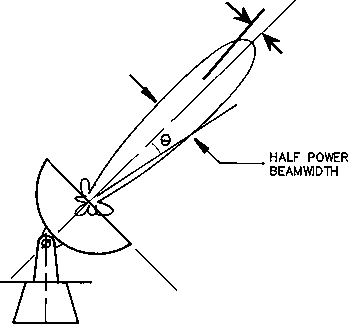 Dq
Pointing Accuracy
Dq = rms pointing error

Often Dq < q3dB /10 acceptable,
because A(q3dB /10) ~ 0.97

BUT, at half power point in beam
A(q3dB /2 ± q3dB /10)/A(q3dB /2) = ±0.3

For best VLA pointing use Reference Pointing. 
Dq = 3 arcsec = q3dB /17 @ 50 GHz
q3dB
Primary beam A(q)
Twelfth Synthesis Imaging Workshop
20
Antenna Performance: Polarization
Antenna can modify apparent polarization properties of the source:
Antenna structure
Symmetry of the optics 
Reflections in the optics
Curvature of the reflectors
Quality of feed polarization splitter
Constant across the beam
Circularity of feed radiation patterns
No instrumental polarization on-axis,
But cross-polarization varies across the beam …
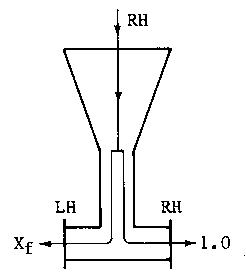 Twelfth Synthesis Imaging Workshop
21
Off-Axis Cross Polarization
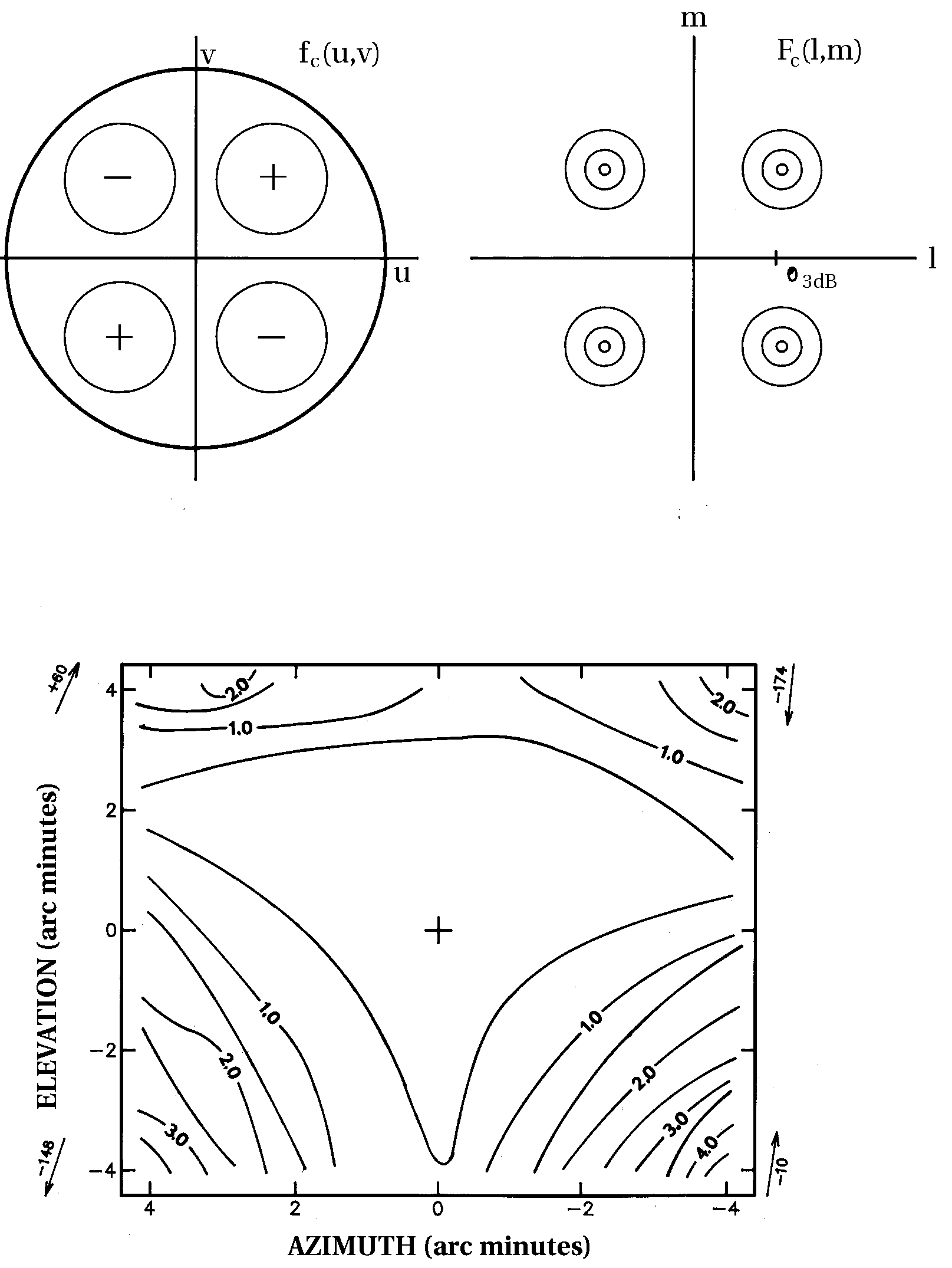 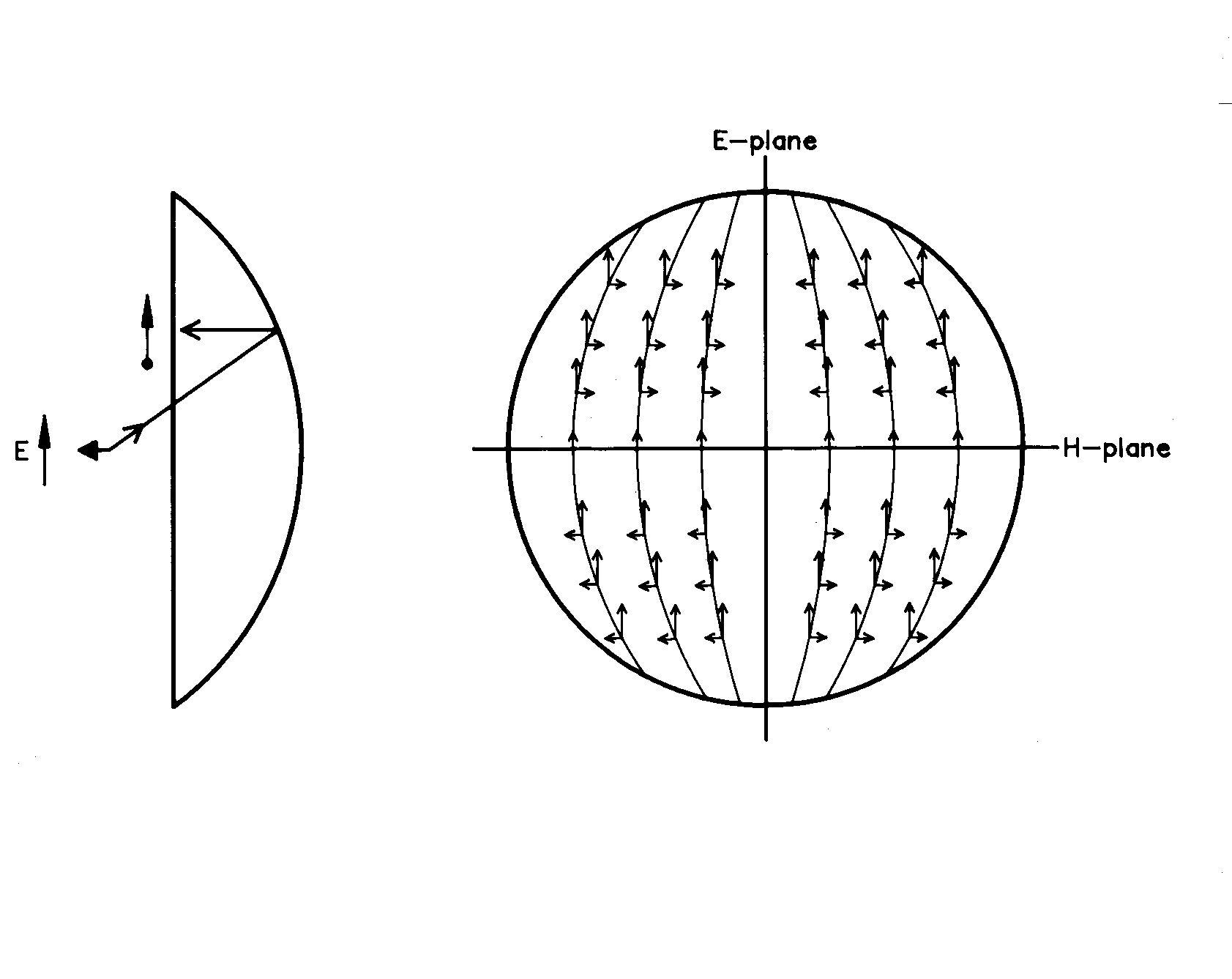 Cross-polarized 
aperture distribution
Cross-polarized
primary beam
Field distribution in aperture of paraboloid fed by electric dipole
VLA 4.8 GHz cross-polarized
            primary beam
Twelfth Synthesis Imaging Workshop
22
Receivers: Noise Temperature
Reference received power to the equivalent temperature of a matched load at the input to the receiver
Rayleigh-Jeans approximation to Planck radiation law for a blackbody 

       Pin = kBT   (W)   
   
       kB = Boltzman’s constant (1.38*10-23 J/oK)

When observing a radio source,    Ttotal = TA + Tsys
Tsys = system noise when not looking at a discrete radio source
TA =  source antenna temperature
Twelfth Synthesis Imaging Workshop
23
Receivers: SEFD
EVLA Sensitivities
TA = AS/(2kB) = KS	

S = source flux (Jy)

SEFD = system equivalent flux density 

SEFD = Tsys/K  (Jy)
Twelfth Synthesis Imaging Workshop
24
EVLA Q-Band (40-50 GHz) Receiver
Dewar
Tripler/Mixer Assembly Spacek
3XM45-8.4-0.1L/R
RF=40-50 GHz
DC-Block
Inmet
8055H
0.01-18 GHz
Isolator
MICA
T-708S40
8-18 GHz
Isolator
Dorado
4IWN45-1A
(UG38 → UG599)
Post-AmpModule
Caltech
3XM45-8.4-0.1L/R
RF=40-50 GHz
Integrated
Dorado
4IWC45-1
NRAO
CDL
Remove
24dB
RCP
35dB
40-50 GHz
x3
LNA
TCal
40-50
GHz
Noise/COM
NC 5222
ENR > 20 dB
Magic-T
MDL
22TH12B
Limiting LO Amplifier
Norden
N03-4010
LO Splitter
MAC Tech
Atlantic
Microwave
AMC 1233
Septum Polarizer
& Cal Coupler
Variable
Attenuator
NRAO
Noise
Diode
Pol
18 dBm
PA8207-2F
16.0-19.3 GHz
03 dBm
16.0-19.5 GHz
POut = 21.0 ± 0.5 dBm 
for ±6 dBm input
Isolator
Mica
T-610S10
10-20 GHz
TCal
x3
LNA
35dB
LCP
24dB
Pamtech
KYG2121-K2
(w/g)
NRAO
CDL
Old
Isolator
Dorado
4IWN45-1A
(UG38 → UG599)
Tripler/Mixer Assembly Spacek
3XM45-8.4-0.1L/R
RF=40-50 GHz
DC-Block
Inmet
8055H
0.01-18 GHz
Isolator
MICA
T-708S40
8-18 GHz
Post-AmpModule
Caltech
3XM45-8.4-0.1L/R
RF=40-50 GHz
Some New
New
Twelfth Synthesis Imaging Workshop
25